April 2021
IMI External Quality Assurance Centre Support & Guidance Update
Agenda
Vocational Contingency Regulatory Framework (VCRF) overview
Confirmation of VCRF Qualification Categories:
Category A – Adaptations
Category B1 – KS4 subject toTeacher Assessed Grades (TAGs)	
Category B2 – (also subject to TAGs where appropriate)	
In-flight learners	
IQA requirements 
Process / timeline
Vocational Contingency Regulatory Framework
(VCRF)
Vocational Contingency Regulatory Framework - 2021 
(England, NI and Wales)
To enable Awarding Organisations to be sufficiently flexible to support as many learners as possible to complete assessments, whilst still retaining the integrity of their qualifications, Ofqual are putting in place the Vocational Contingency Regulatory Framework (VCRF).
	
This framework will enable us to determine the most appropriate approach to awarding based on the qualifications design and delivery.
To enable Awarding Organisations to be sufficiently flexible to support as many learners as possible to complete assessments; whilst still retaining the integrity of their qualifications, Ofqual have put in place the Vocational Contingency Regulatory Framework (VCRF)
	
This framework will enable us to determine the most appropriate approach to awarding - based on the qualifications design and delivery.
Vocational Contingency Regulatory Framework - 2021 
(England, NI and Wales)
Category A
Where qualifications are used to demonstrate occupational or professional competency, proficiency or to gain a licence to practise are necessary, assessments for these qualifications should continue when this is possible, subject to Public Health guidance. 

Category B
Alternative arrangements to exams for those VTQs and other general qualifications most like GCSEs, AS and A levels. Many of these were subject to calculated results last summer, and it is likely that some form of Teacher Assessed Grade (TAG) will be most appropriate. 
B1 – Qualifications most similar to GCSE’s/ A-Levels taken in schools and colleges 
B2 – Qualifications that are important for progression to further/higher study or employment.
To enable Awarding Organisations to be sufficiently flexible to support as many learners as possible to complete assessments, whilst still retaining the integrity of their qualifications, Ofqual are putting in place the Vocational Contingency Regulatory Framework (VCRF).
	
This framework will enable us to determine the most appropriate approach to awarding based on the qualifications design and delivery.
Vocational Contingency Regulatory Framework – 2021 (England, NI and Wales)
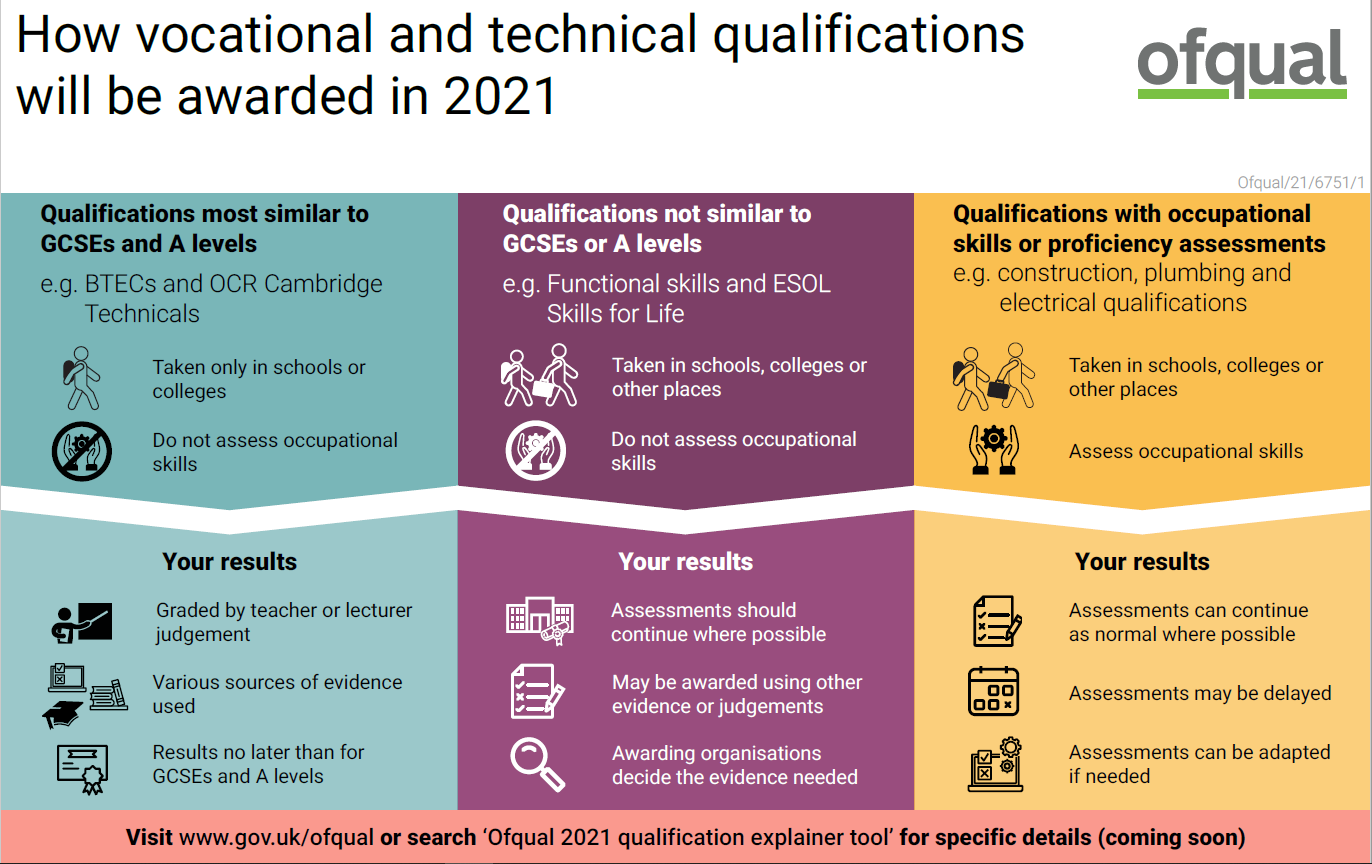 To enable Awarding Organisations to be sufficiently flexible to support as many learners as possible to complete assessments, whilst still retaining the integrity of their qualifications, Ofqual are putting in place the Vocational Contingency Regulatory Framework (VCRF).
	
This framework will enable us to determine the most appropriate approach to awarding based on the qualifications design and delivery.
Category A 
IMI Adaptations and Flexible Approaches for VRQ’s
Adaptation:
For written knowledge assignments/assessments, proxies will be permitted against IMI online assessments for Levels 2,3 & 4 VRQ’s - where it is not possible to complete online assessments under normal conditions. 

Flexible approach:
Consolidating practical assessments. 

Exemption – MOT qualifications have no flexibilities applied to any assessments or delivery methods as requested by the DVSA.
IMI Written Assessments
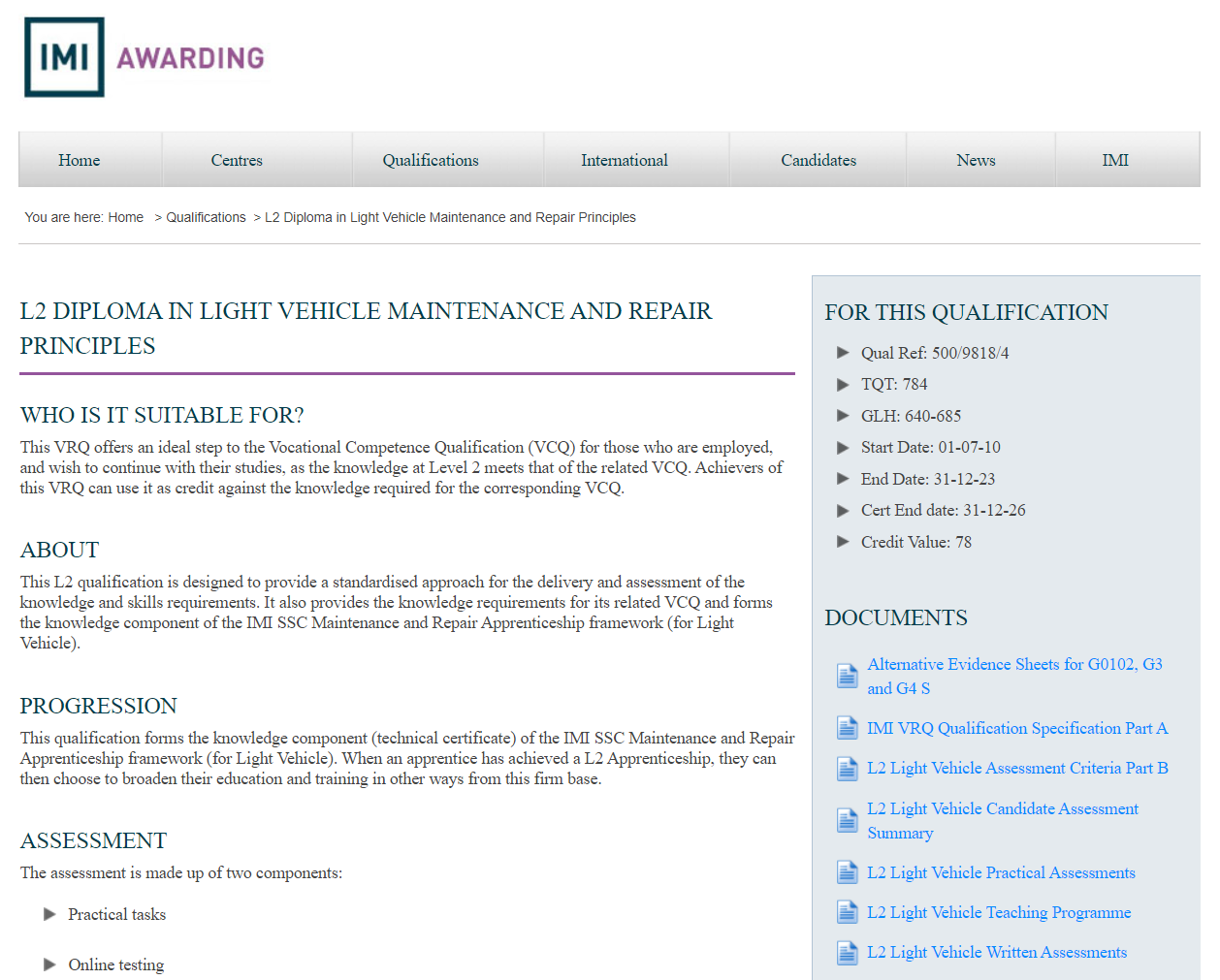 Our qualifications are supported by a whole host of 
documents for a centre to use in setting up and 
delivery
https://awarding.theimi.org.uk

Written assessments can be found here:
(https://awarding.theimi.org.uk) Qualifications
Knowledge
Select your specialism area
Select the qualification and level
Review attachments under ‘DOCUMENTS’
Find the Written Assessments document(s)
A Guide is now available to show how to find these
IMI locating written assessments
Consolidating Practical Tasks
Holistic approach
Is there anything from one task that fits in with another?
G Units should fit across all tasks
If practise excercises were conducted, keep evidence of these as well.
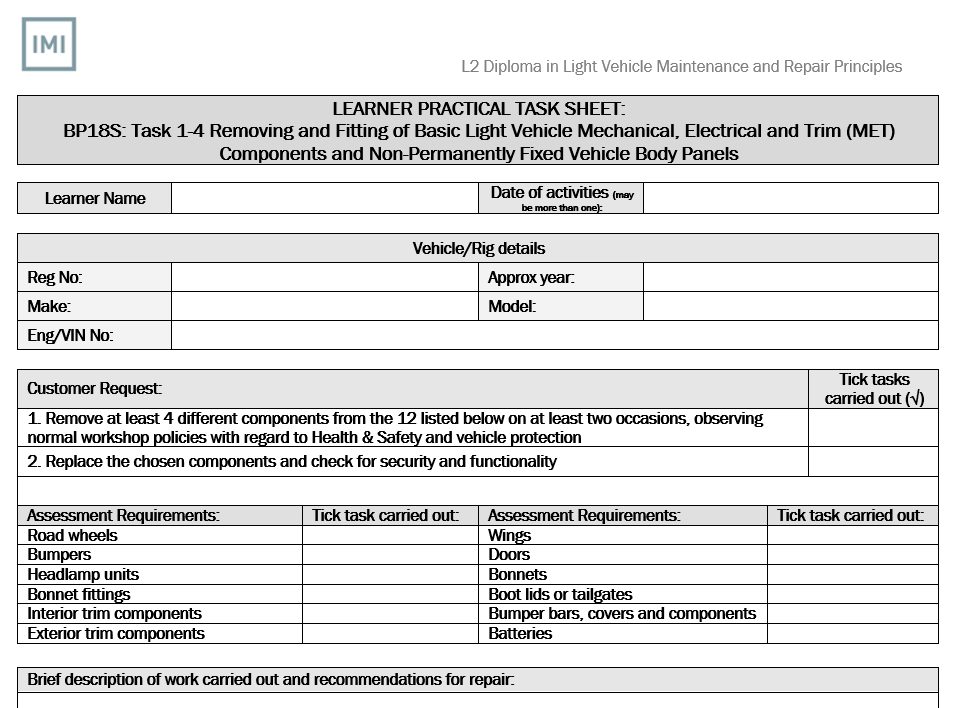 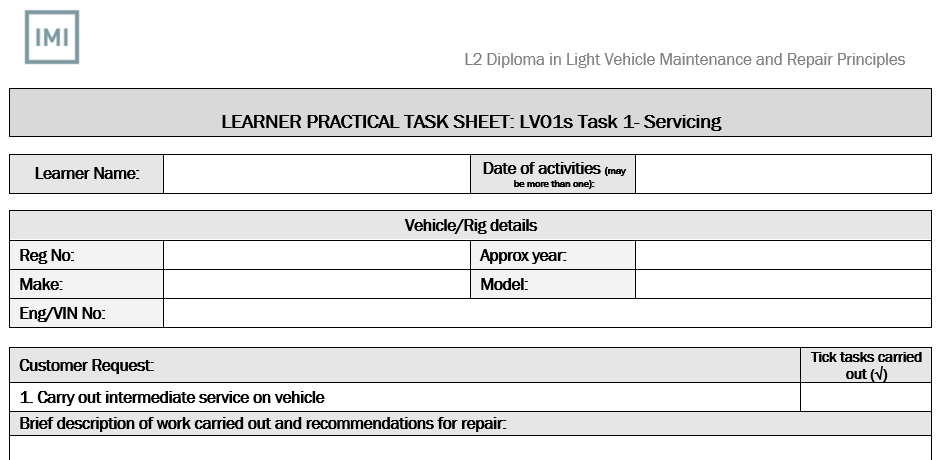 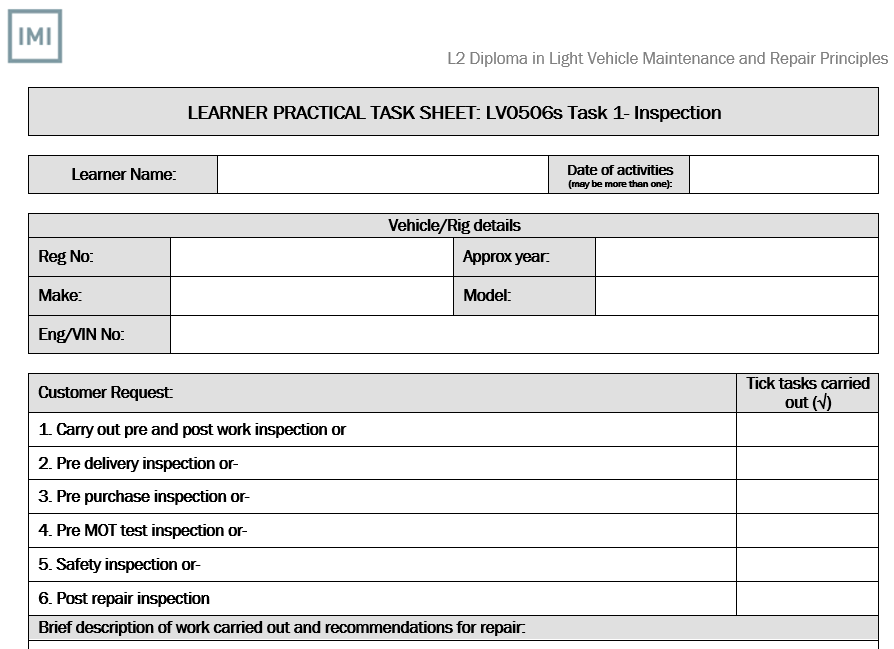 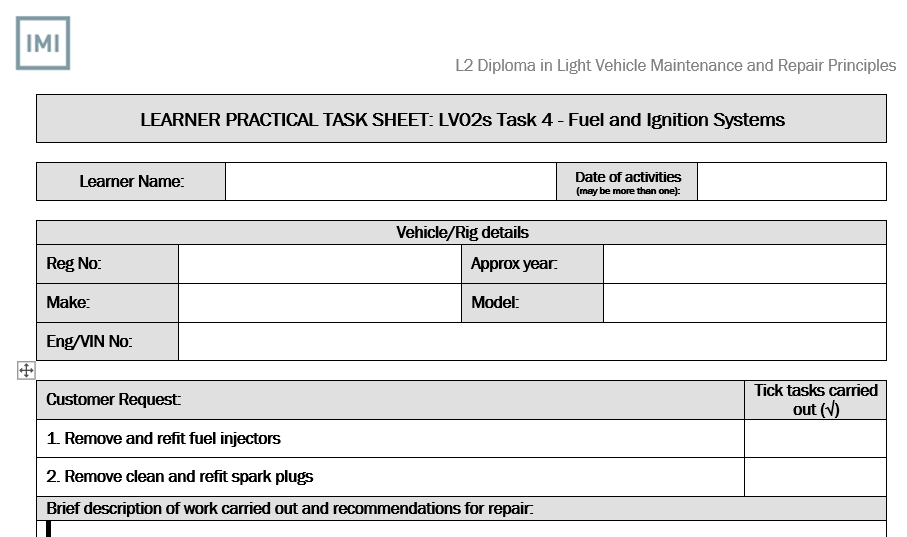 [Speaker Notes: VRQ practical task sheets are available and required for each unit in the specific qual being undertaken.
All learners MUST ensure their write-ups are detailed – showing relevant skill levels, all sections of the form added to /completed.
What has been found is Practical task sheets part complete by learners, lack in detail, not signed, dated, etc.
We advise feedback is added to support growth and reflective learning.
If practice sessions have been made before a final attempt, them keep these as well.
If images are taken, please include narration on the image and an audit trail to where these are stored etc.]
Category B
Teacher Assessed Grades (TAG)
Teacher Assessed Grades are allowable for qualifications in category B1 and where it is not possible to complete an assessment for category B2.

We will allow centres to collate and consider a wide variety of evidence to apply a TAG.  This evidence must demonstrate that learning has been undertaken to support incomplete units and include an evaluation of performance to date against grading criteria with rationale / commentary to support the TAG submission
Qualifications included in Category B1 (KS4):
IMI Key Stage 4, Teacher Assessed Grades (TAG) Process
Step 1
Step 3
Step 2
Collect candidate evidence to support determination of TAG
When sufficient evidence has been gathered and evaluated, assessors’ will be asked to make a judgement of each candidates’ performance based on the range of evidence
Centres must consider the quality of evidence presented and suitability for TAG
Step 5
Step 4
Centres will be required to submit a sample of evidence for external quality assurance
Centres must ensure that TAG’s are subject to robust internal quality assurance. They must also be signed-off by the Head of Centre
Category B1 - IMI KS4 TAG evidence overview
Evidential Threshold
Will be determined based on the evidence provided, in that it clearly demonstrates that sufficient learning has taken place to meet the critical components of the units.  

Unless there is sufficient evidence that the key learning outcomes have been covered, it may not be possible to award as this will undermine the validity of the qualification.
Category B1 - IMI KS4 TAG evidence overview
Qualifications included in Category B2
What evidence can be used to determine a TAG for B2
Evidential Threshold
The minimum evidential threshold will be determined, based on the evidence provided (see evidence list above), in that it clearly demonstrates that sufficient learning has taken place to meet the critical components of the units.  

Unless there is sufficient evidence that the key learning outcomes have been covered, it may not be possible to award as this will undermine the validity of the qualification.
Inflight learners
Learners on year 1 of a 2-year programme – 2020 start year

Learners are eligible for a teacher assessed grade for any assessment completed in their first year. This may be banked towards future completion via a unit claim

Learners in year 2 of a 2-year programme

Existing banked results (including those received through a Centre assessed grade (CAG) in summer 2020) can be used to certificate in 2020–21. This means that banked outcomes from external assessments can be combined with existing, or yet to be submitted results from internal assessments, including those arrived at through a teacher assessed grade


Note
Learners who wish to improve on a TAG result through not undertaking an exam, could be given an opportunity to improve their grade via the online assessment, in the Autumn term. Centre to arrange.
TAG - Internal Quality Assurance requirements
Internal quality assurance within the centre will be vital to supporting the validity of the process.  Centres will need to start considering what learners have completed within their qualifications and what is missing. 
		The Centre must take all reasonable steps to ensure that the arrangements that are in place 		in relation to robust internal quality assurance include –
			(a) a clear approach to making judgements in relation to each Teacher Assessed Grade, 		including how evidence will be used, and
			(b) a high-level cross-check of the Teacher Assessed Grades against results for  previous 		cohorts at the Centre who took assessments for the same qualification in previous years to 		provide an indication that Teacher Assessed Grades overall are not overly lenient or harsh 		by comparison with those results from previous years.
TAG - Internal Quality Assurance requirements
In particular, a Centre must take all reasonable steps to ensure that the Teacher Assessed Grade has been reviewed by both –
	(a) subject Teachers or Assessors, and
	(b) the relevant head of department or equivalent or, where there is no person in such a role, the head of Centre or a person of authority.
Whereas data from previous years can potentially provide a useful high-level cross-check on overall grading patterns to ensure that objectivity is being maintained, each Learner's Teacher Assessed Grade should be determined by the specific performance of that student in relation to the relevant qualification.
TAG - Internal Quality Assurance Strategy
Centres must revise their IQA strategy to include:
Coverage of content and assessment objectives
Authenticity- how confident is the teacher that it is the candidates own work? Where this includes group work, the teacher must be confident about the candidate’s own contribution
Marking – how much support was available to help you in applying the marking scheme? 
What internal standardisation processes have been applied
When and how the evidence was produced e.g. remote learning, practiced tasks or teachers judgement of performance
A fair reflection of the candidates performance over a period of time. If you think a candidate could do better, consider what other evidence might present a fairer reflection of the attainment to support a higher teacher assessed grade.
TAG Submissions – Process / Timeline
Improved Learner Tracking (Lessons Learnt from ERF)
The need for improved tracking is evident, for individual's achievement as well as group achievement.
What's been done, what is still needed?
A tracker supports this, and could include:
All units, task attempts, actual tasks, assessment types, start & end dates, withdrawals, new and late starters.
Look for common units and themes when planning which will aid the holistic approach
Can you change the option unit to support the learner?
Is the rule of combination being met, are you doing too much?
See candidate assessment summaries to support
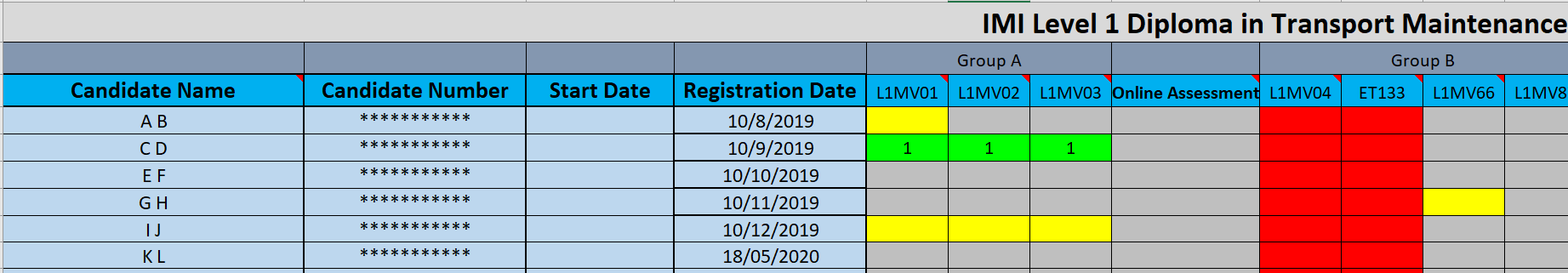 Formative IQA (Lessons Learnt from ERF)
Increased ‘in-progress’ sampling conducted. Supports TAG
SOW reviewed and align sampling.
Connection between Assessor & IQA increased.
Detailed and factual IQA reports.
Supportive feedback to Assessors.
Closed off reporting – SMART time lines for completion.
Recording & Signing off completed units.
Processes are being followed when claims are made.
Summative IQA only identifies issues at the end, then its too late!
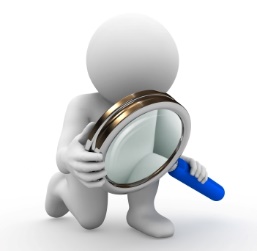 Useful IMI links
https://awarding.theimi.org.uk

 https://www.theimi.org.uk/landing/covid-19/news.php

 https://webportal.theimi.org.uk

 https://awarding.theimi.org.uk/Centres

 https://tide.theimi.org.uk/industry-latest/news/home-schooling-weve-got-you-covered

 https://tide.theimi.org.uk/industry-latest/events 

Assessment arrangements for 2021
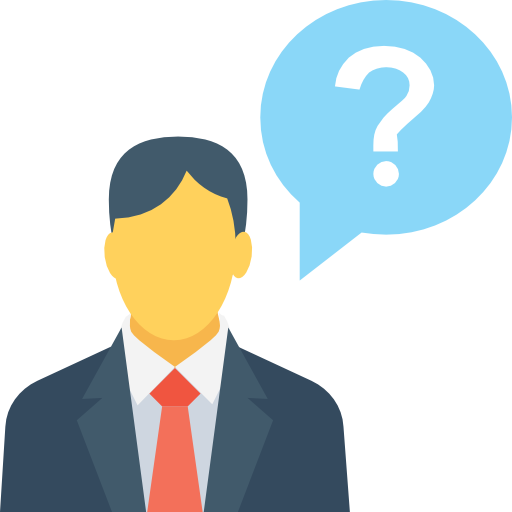 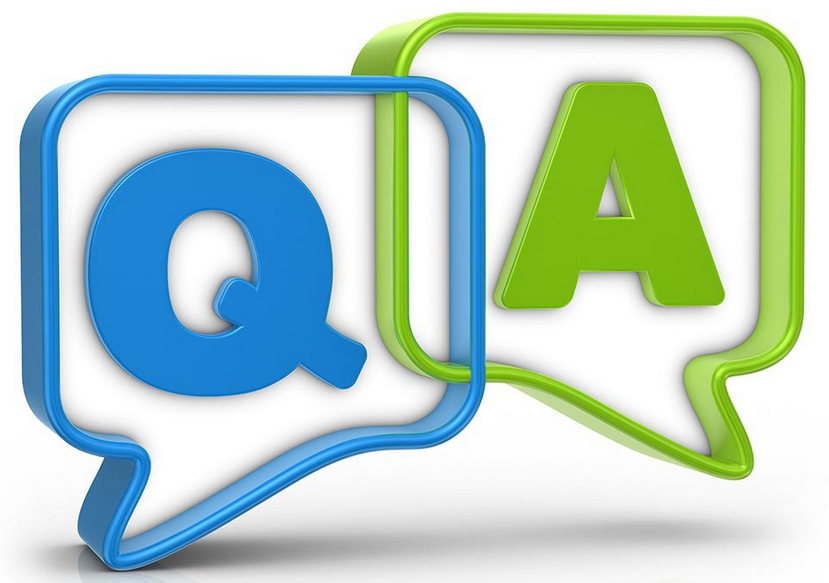 Thank you for watching this webinar and for your continued support of the IMI
Thank you for joining us
Watch out for the newsletters
Keep your eye on the web site